НАРОДНЫЕ ПРОМЫСЛЫРОССИИ
ГЖЕЛЬ
презентация
ИЗОБРАЗИТЕЛЬНОЕ ИСКУССТВО
4 класс
Гжель – один из самых известных народных промыслов России
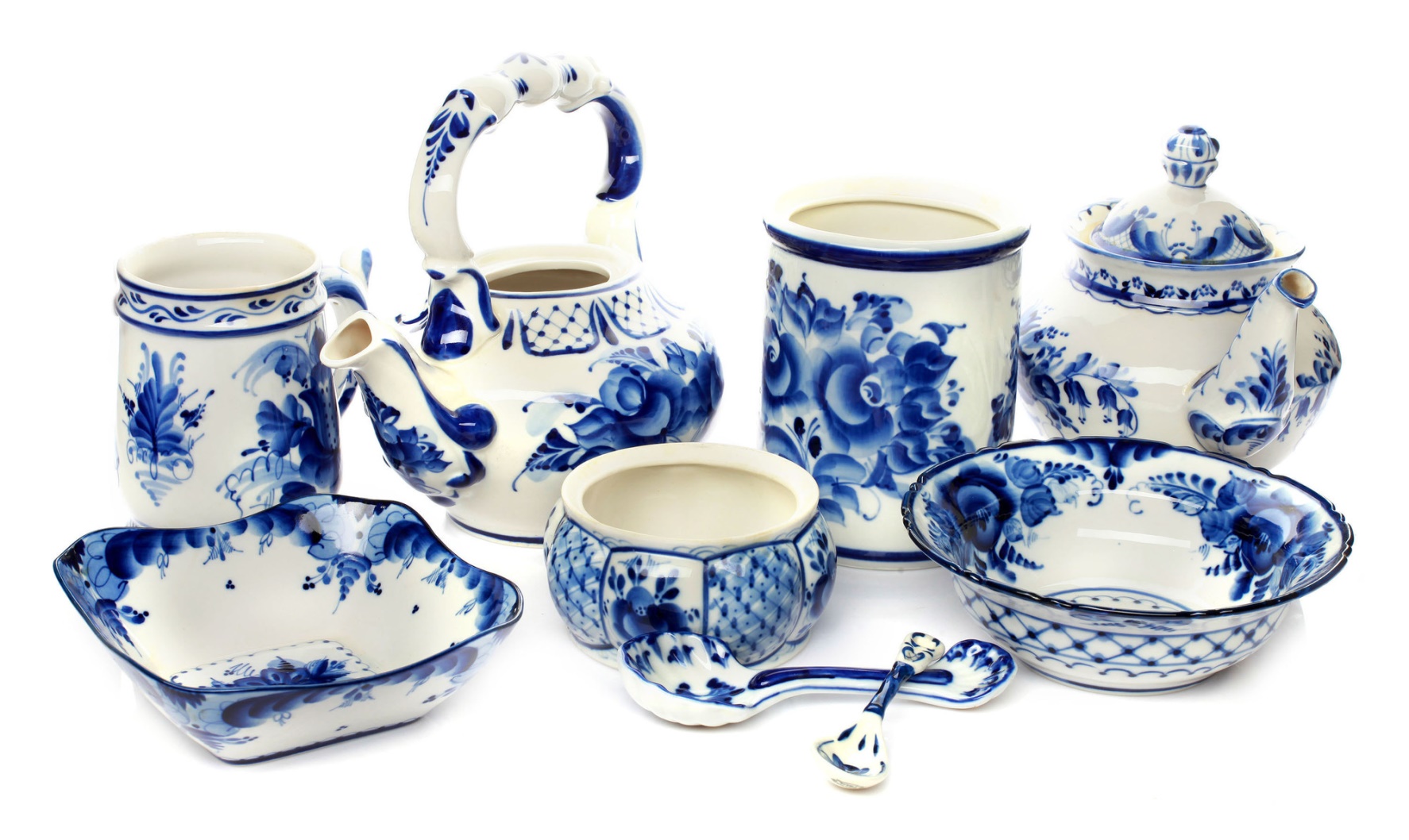 Деревня Гжель
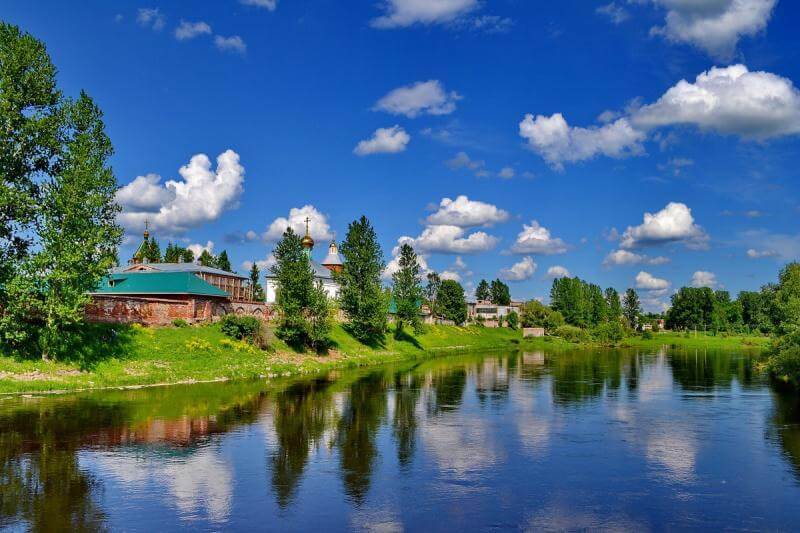 Заповедная зона гжельских промыслов на карте
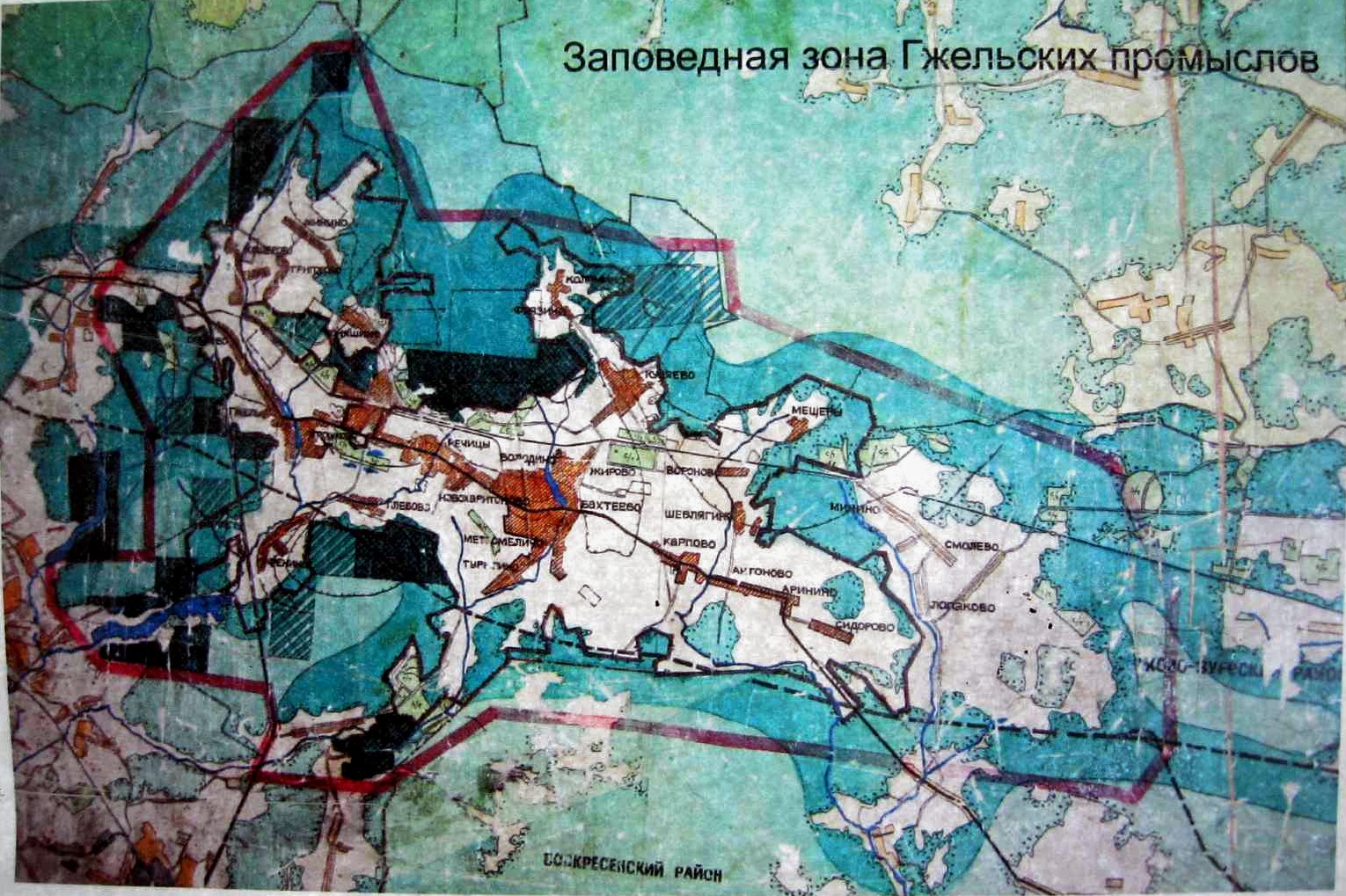 Жители 27 деревень недалеко от Москвы издавна занимались изготовлением изделий из белой глины
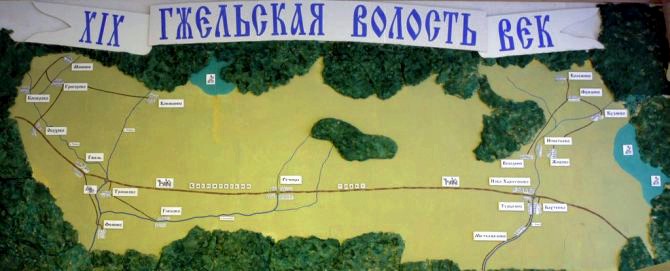 Заготовки из белой глины для будущей посуды
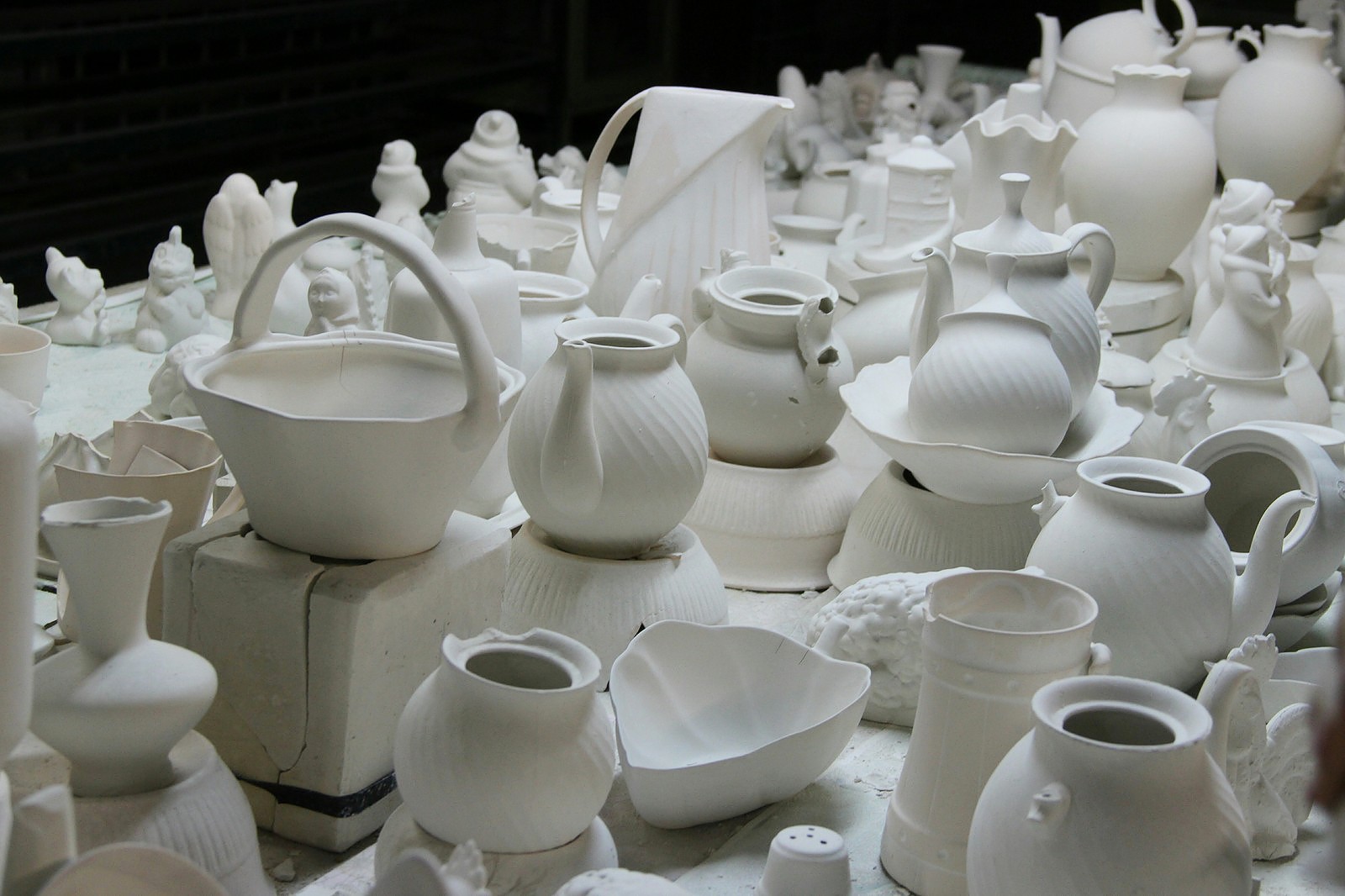 Обжиг посуды из глины
 в печи
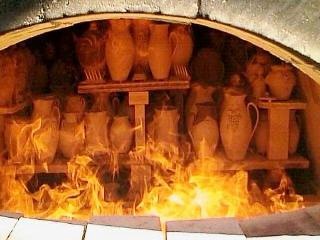 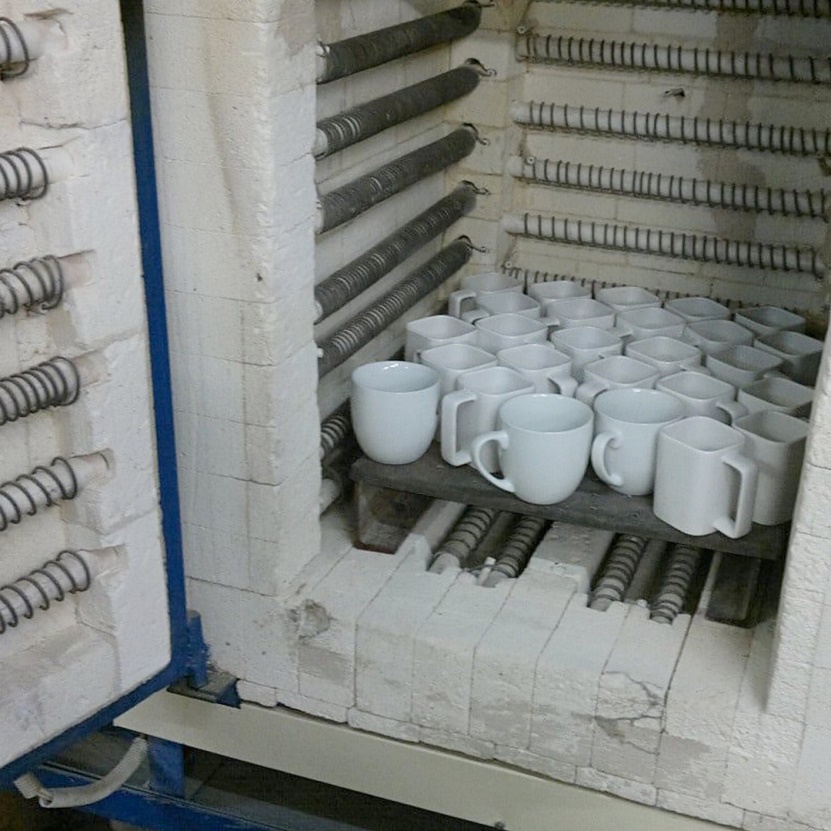 Роспись проводится вручную самыми лучшими мастерами
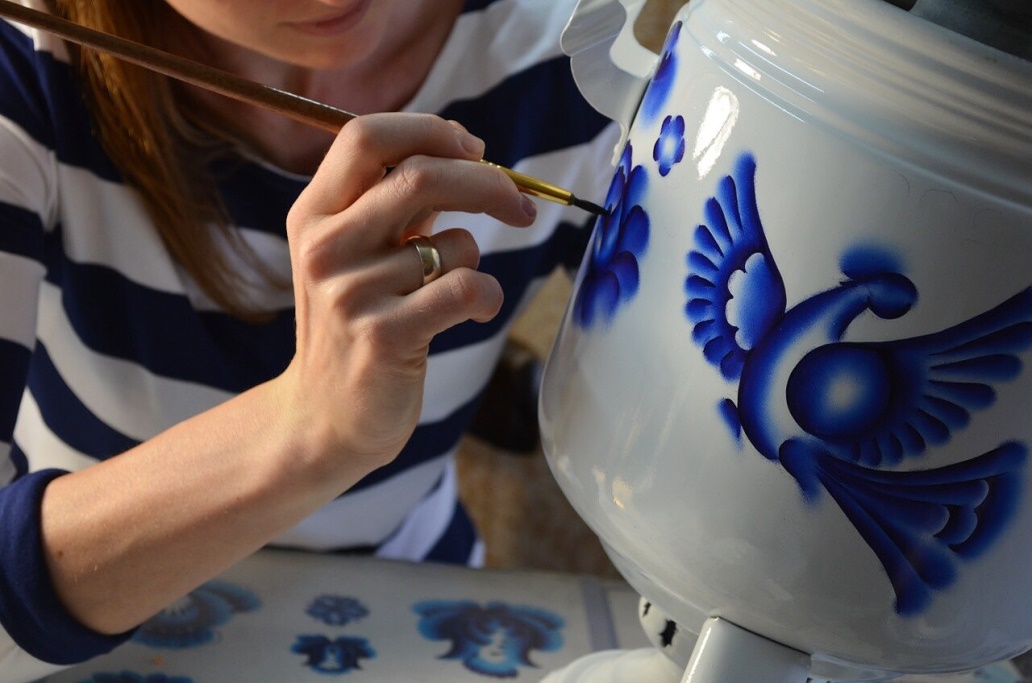 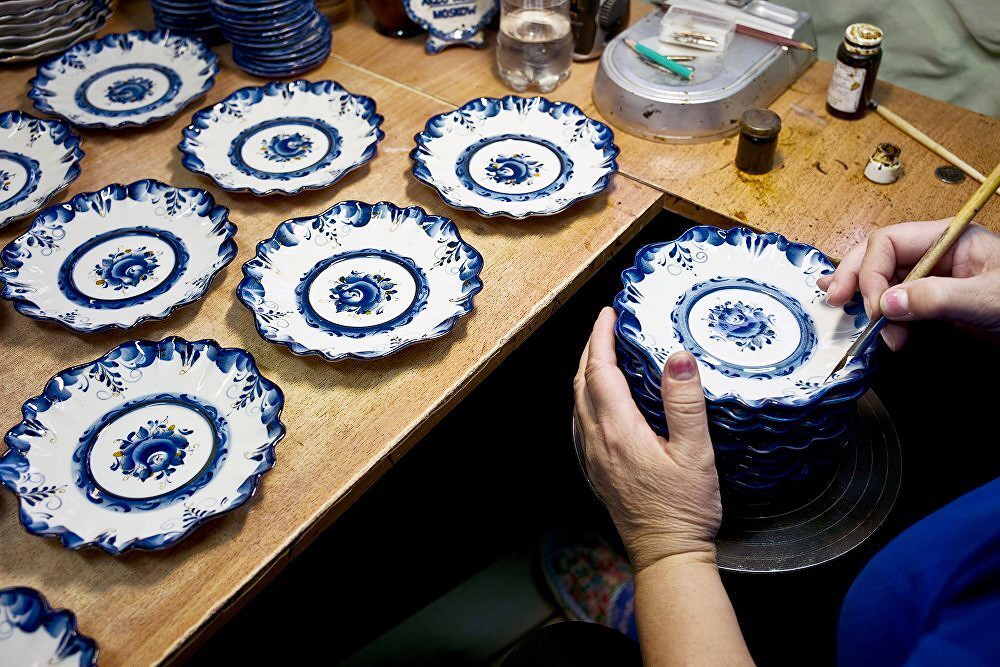 Гжель XVIII  века
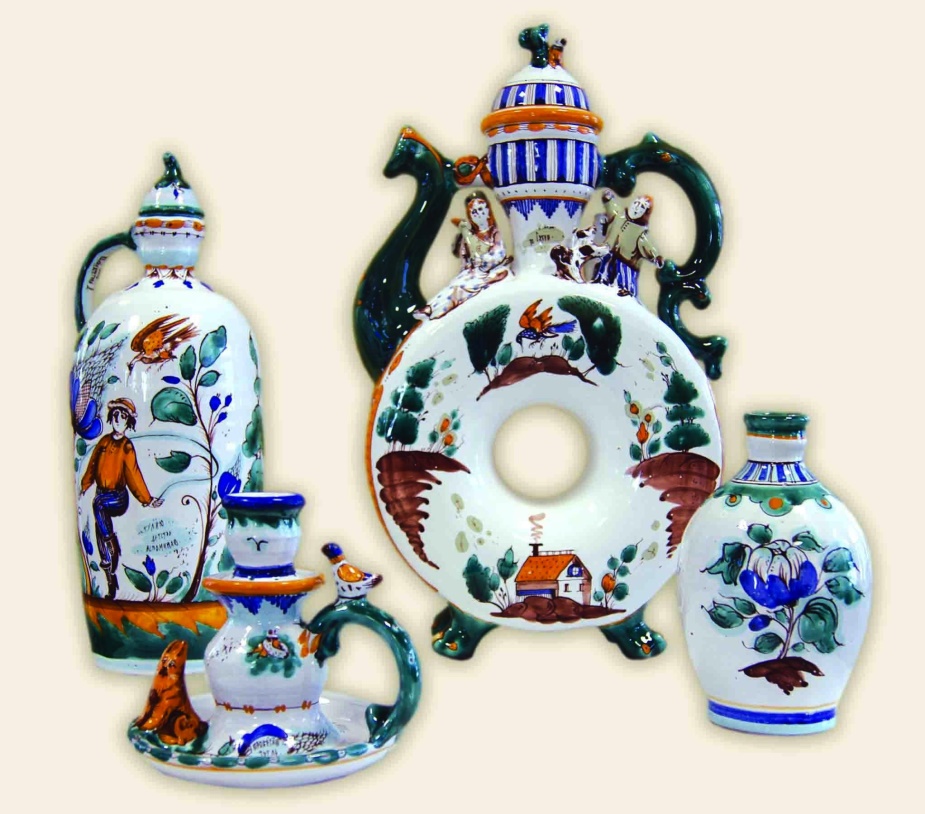 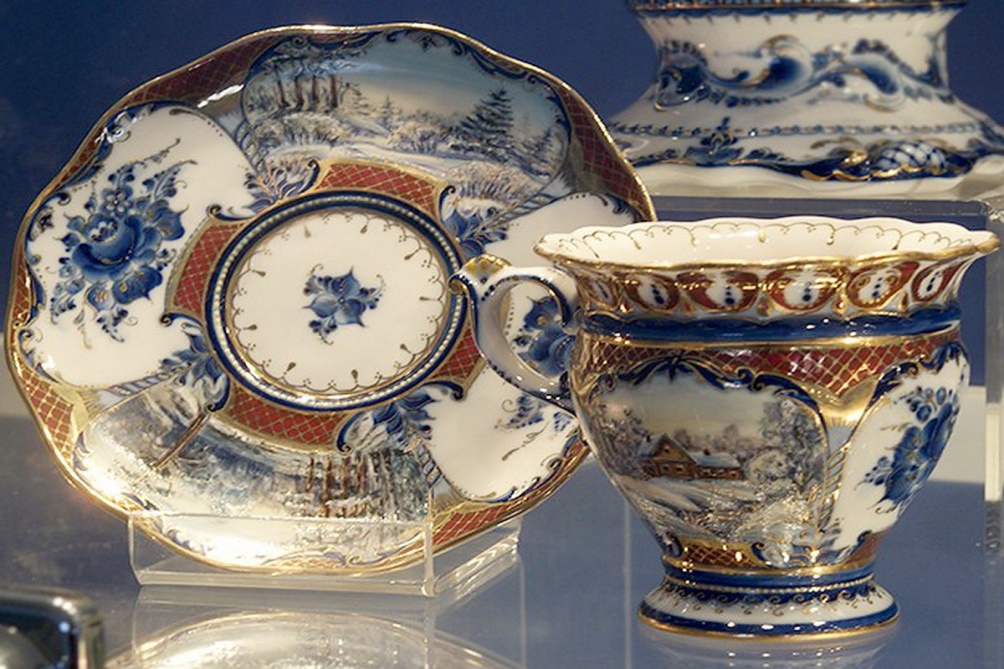 Таким способом делали всевозможную посуду, глиняные игрушки, а также изразцы для печей и каминов, чернильницы, подсвечники.
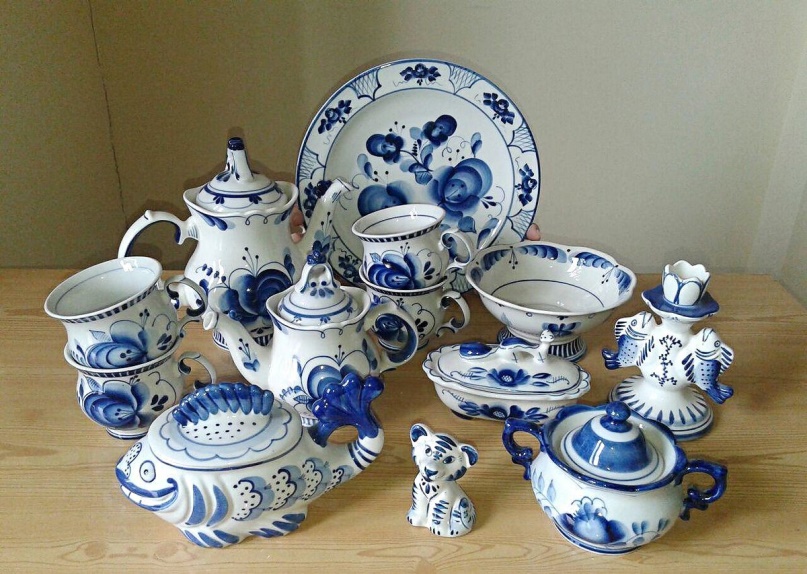 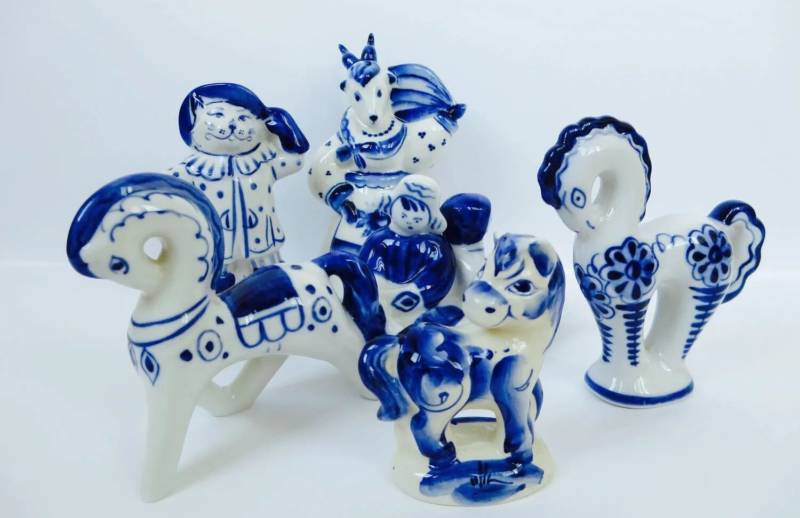 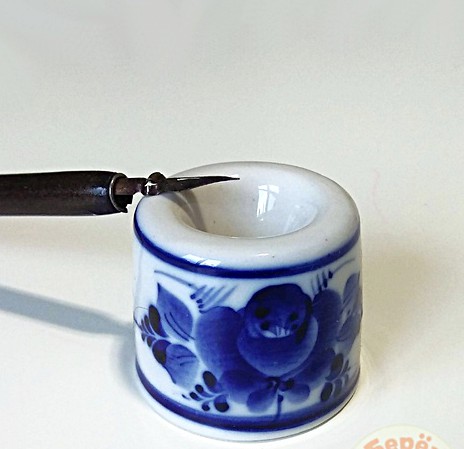 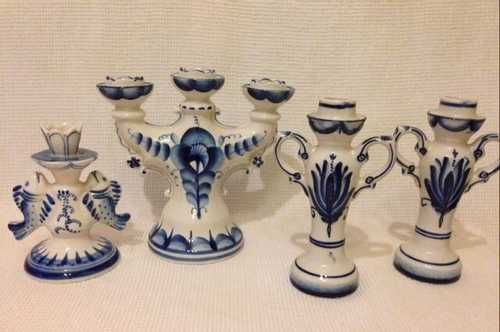 Изразцовая печь. Изразцы.
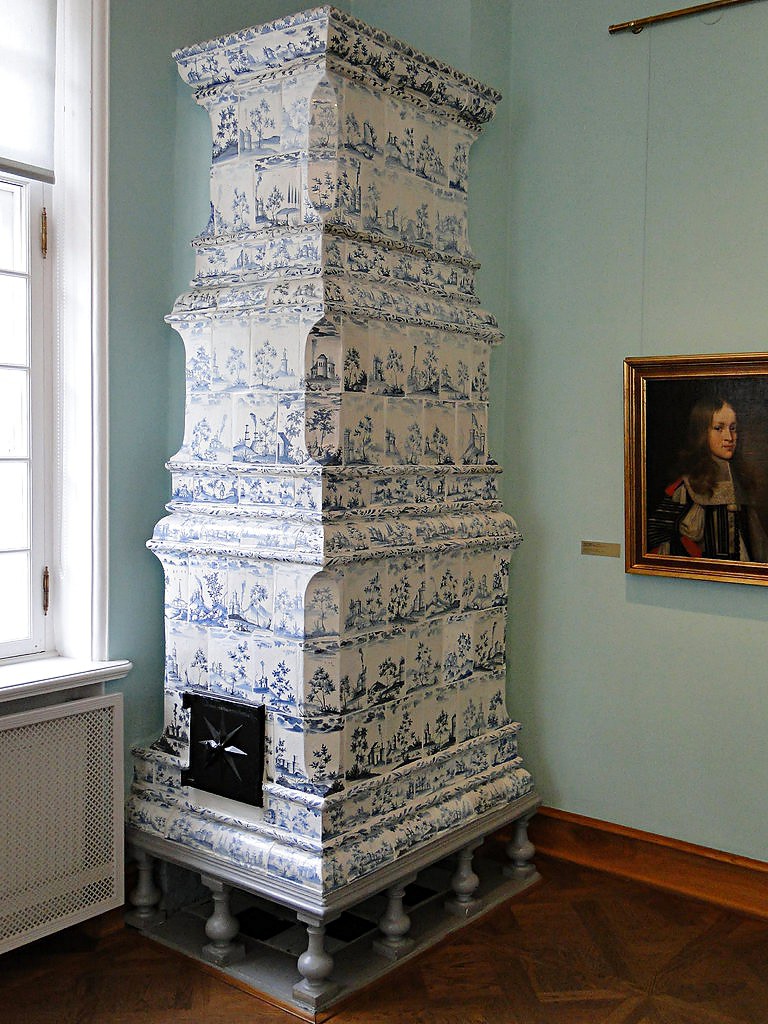 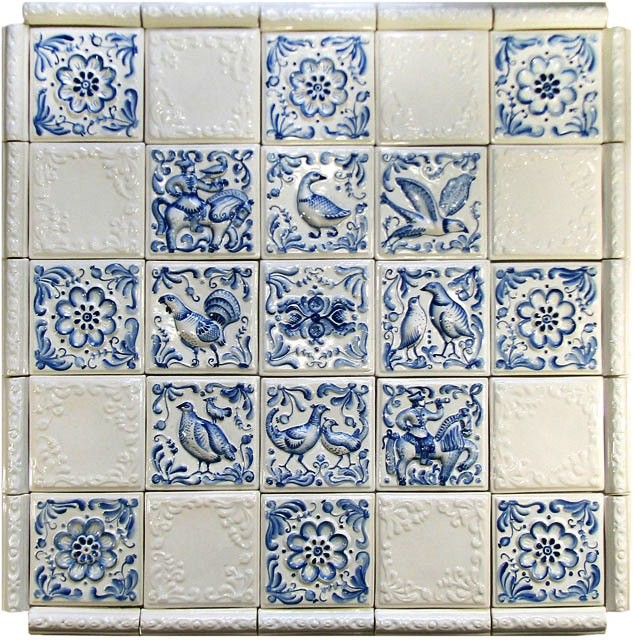 Элементы гжельской росписи. Ситчик.
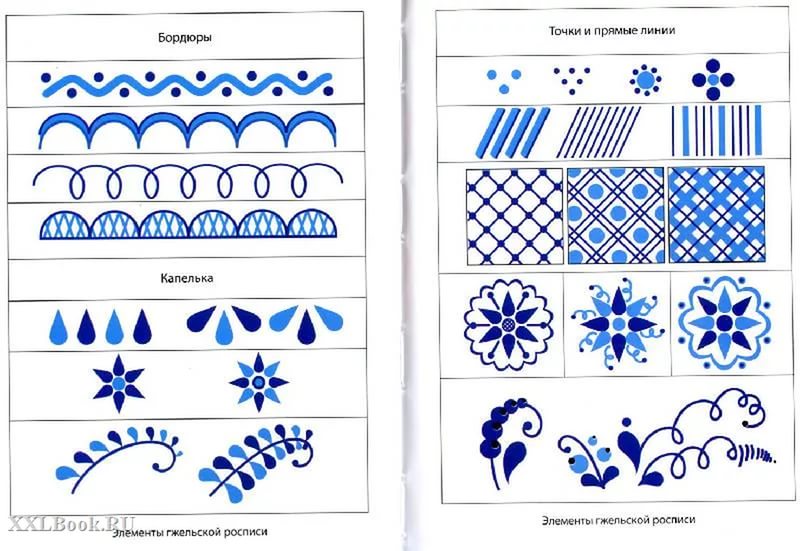 Элементы гжельской росписи. 
                         Мазок с тенью
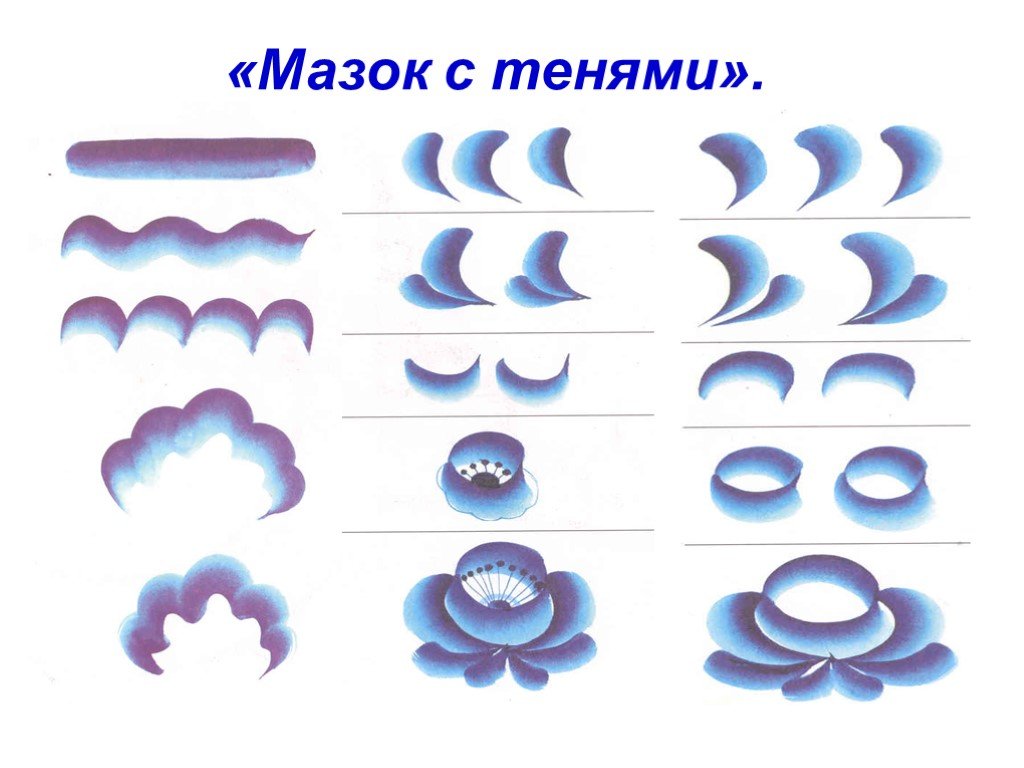 Узоры Гжели
                             Орнамент
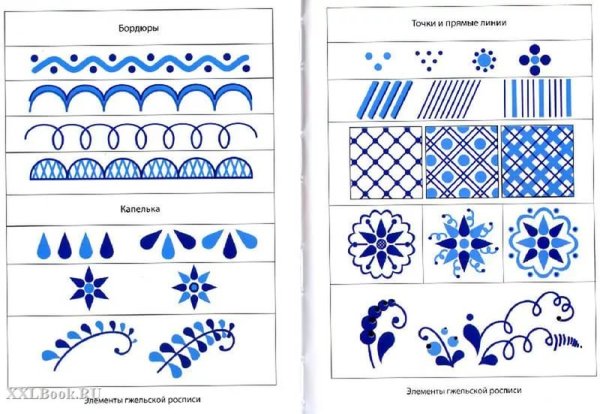 Узоры Гжели
 Растения
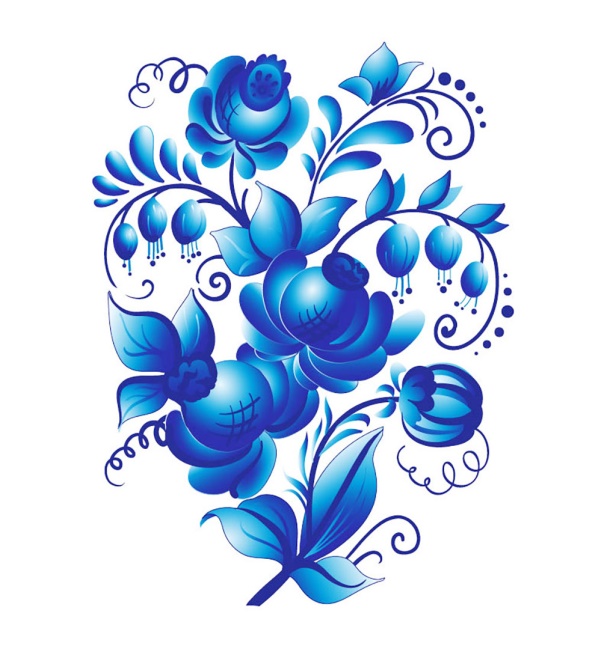 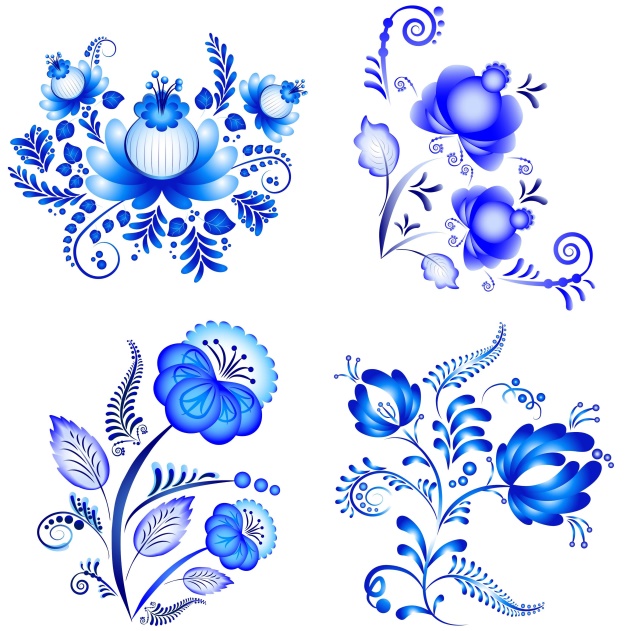 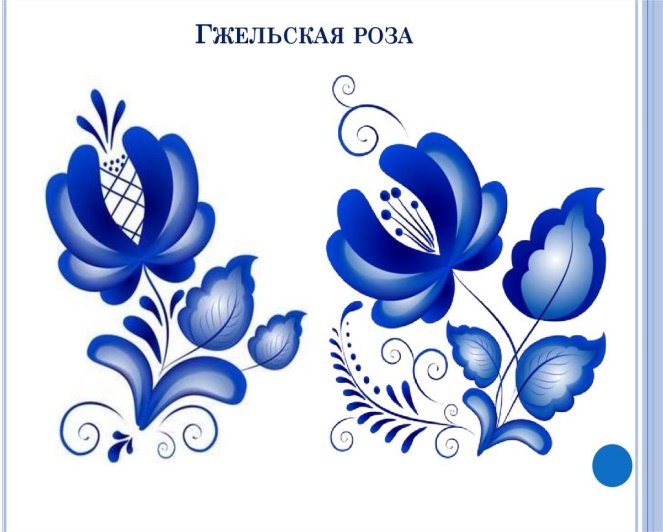 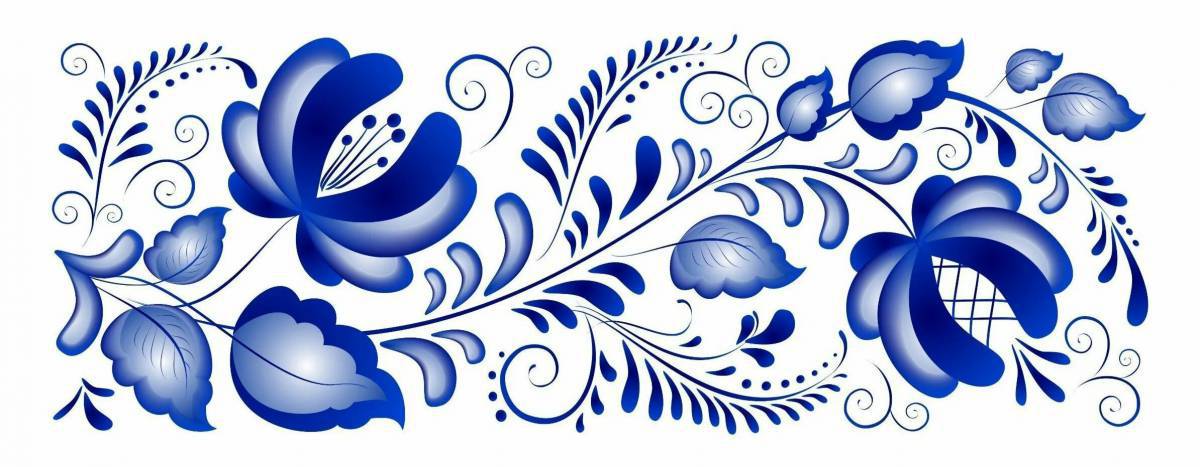 Узоры Гжели
Птицы и животные
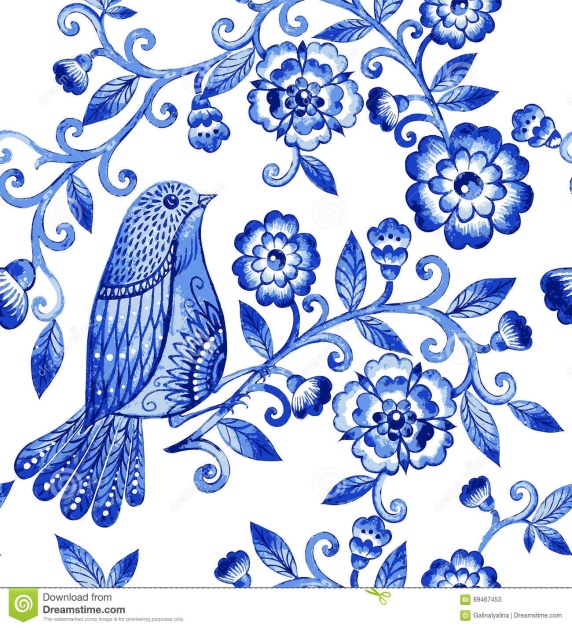 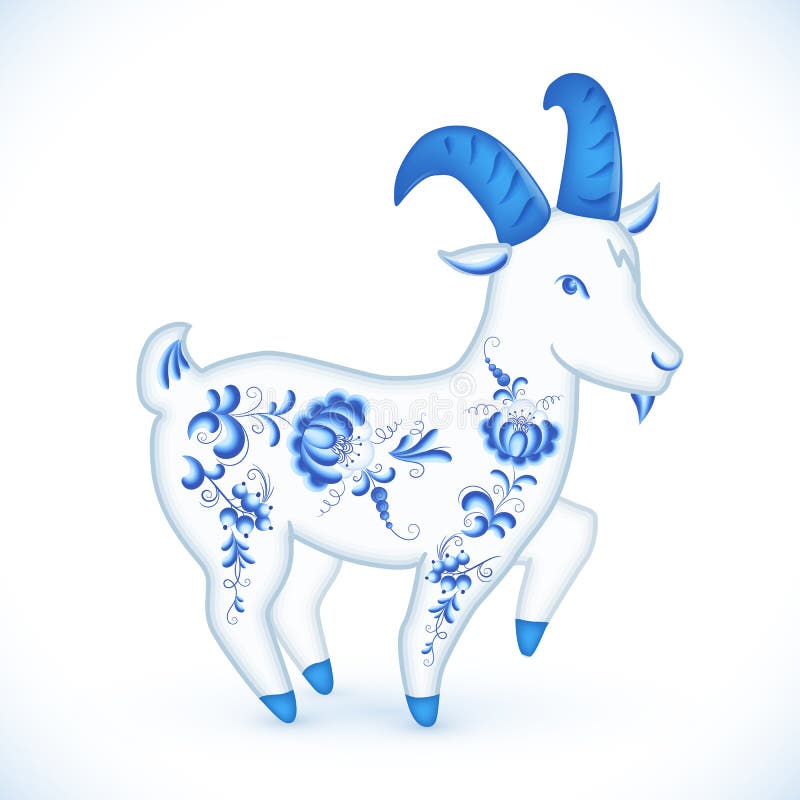 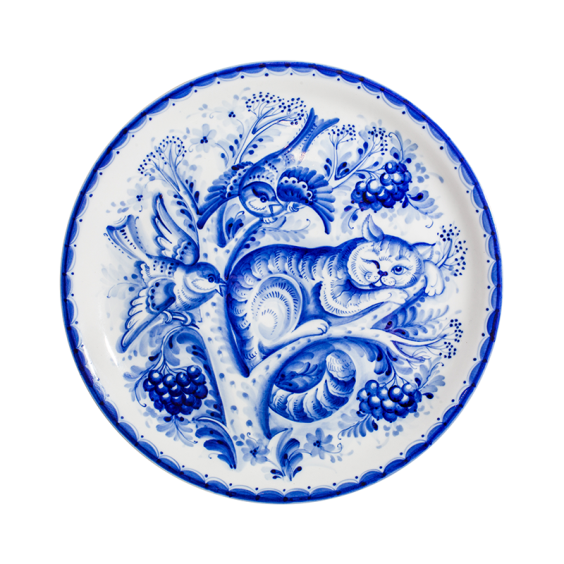 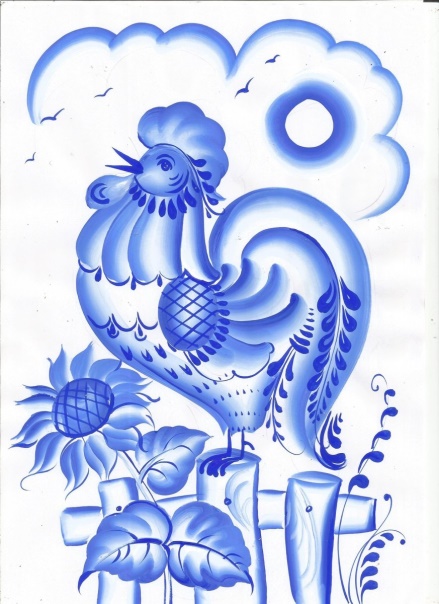 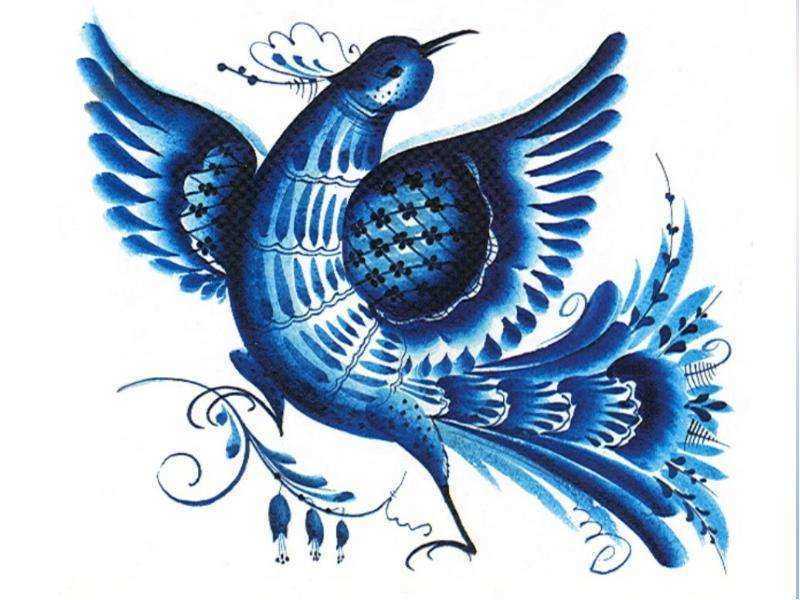 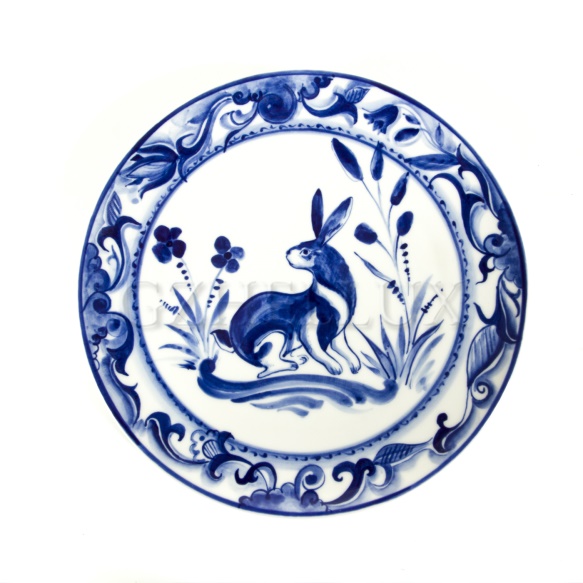 Узоры Гжели
Сюжетные композиции
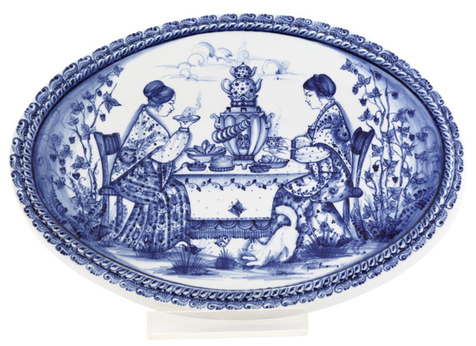 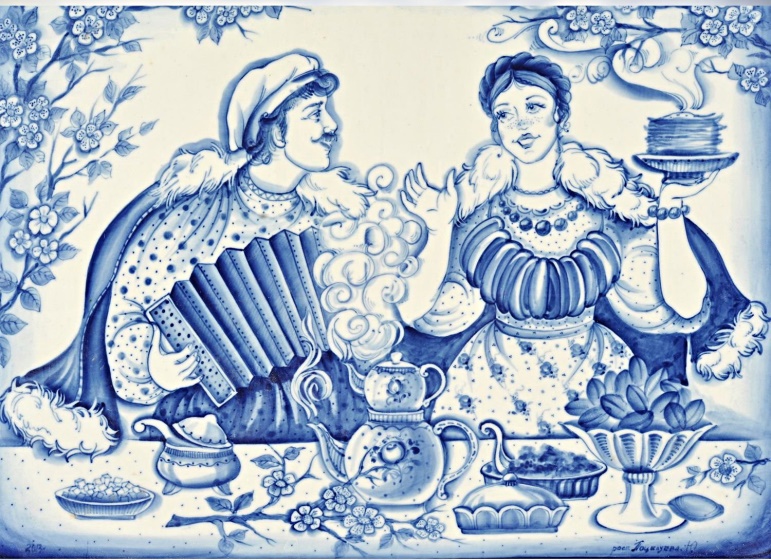 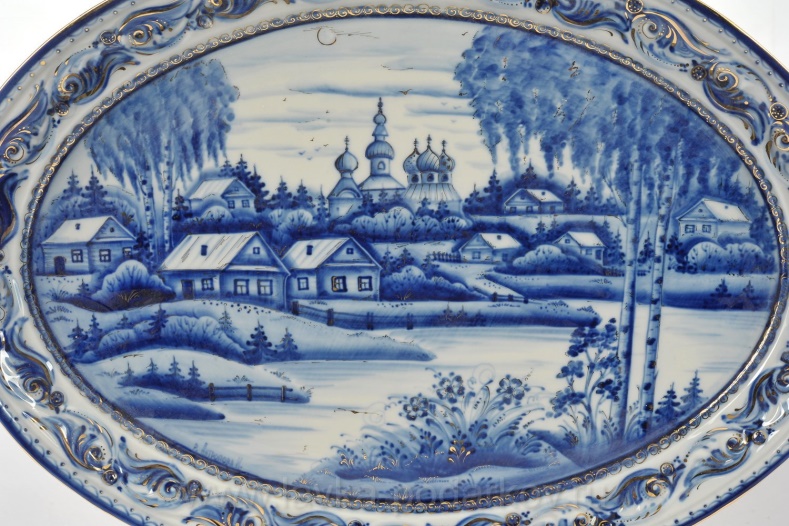 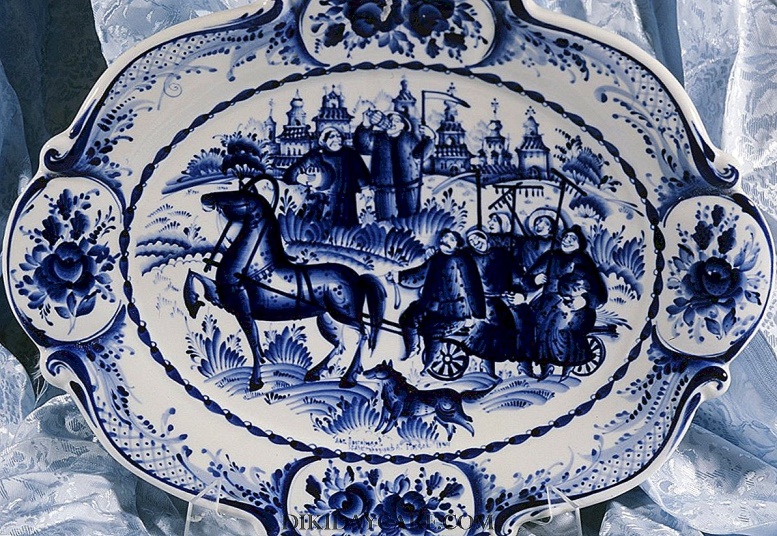 Фабрика «Гжель» и продукция фарфорового завода «Гжель» в Подмосковье
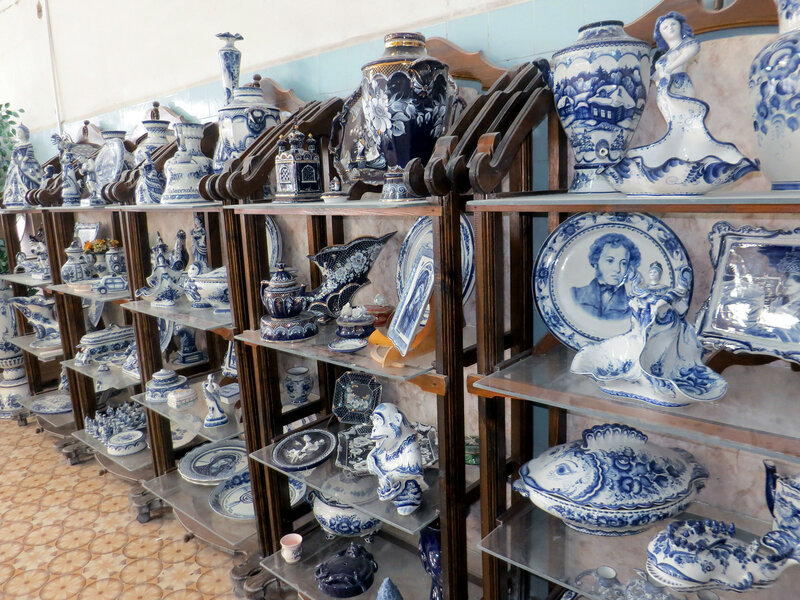 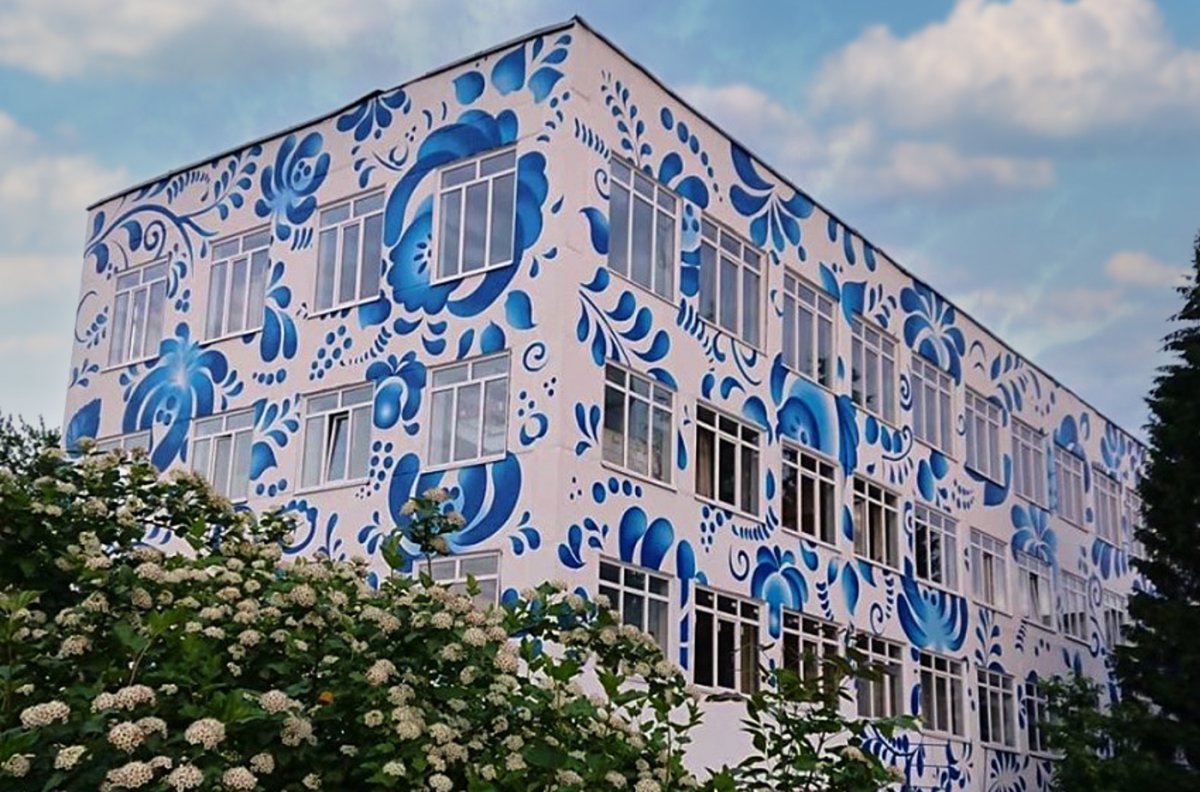 Современная продукция Гжели
Статуэтки
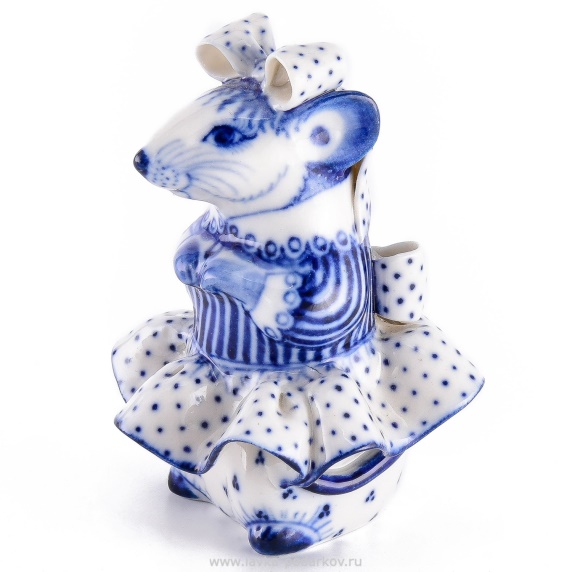 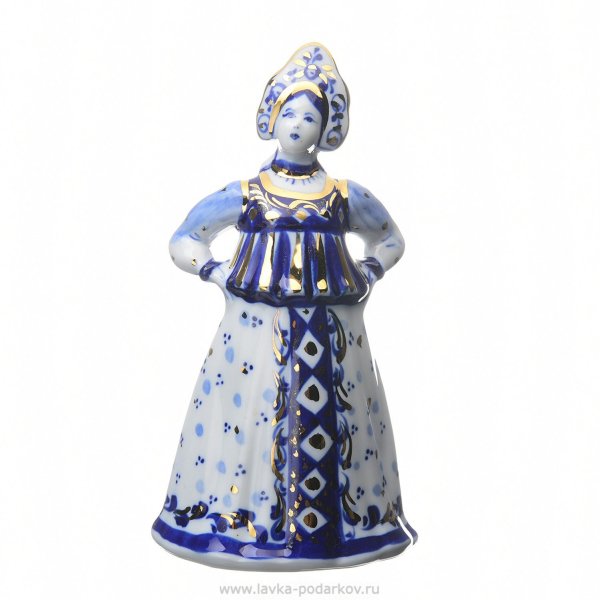 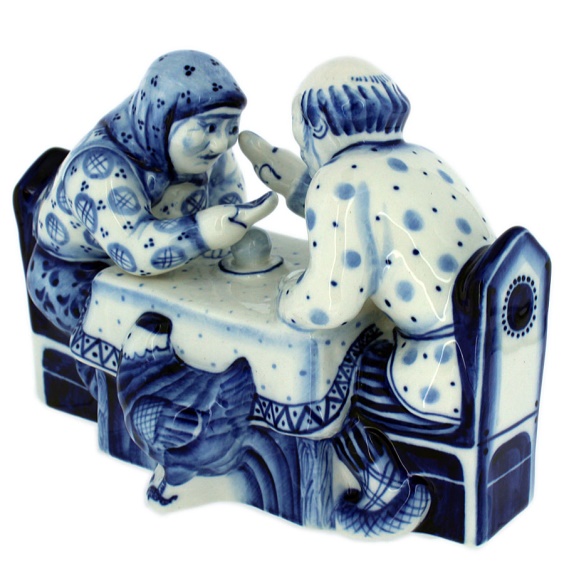 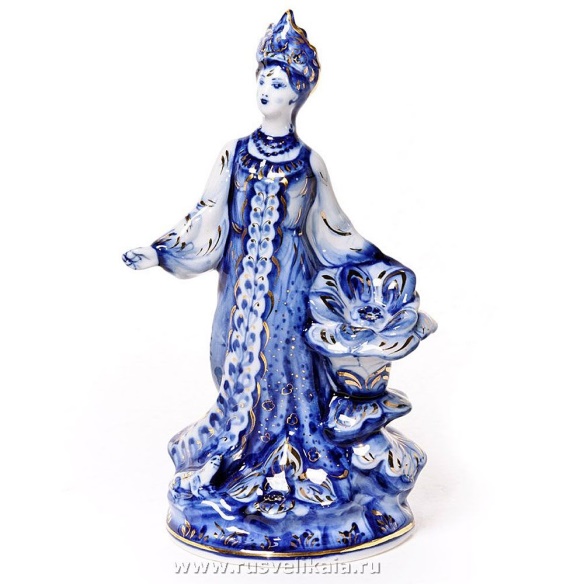 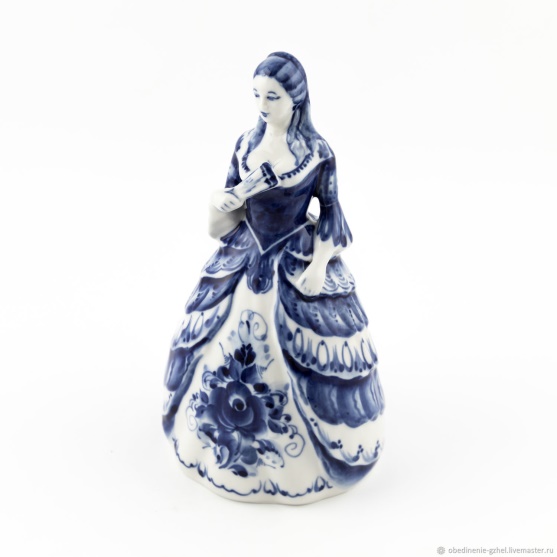 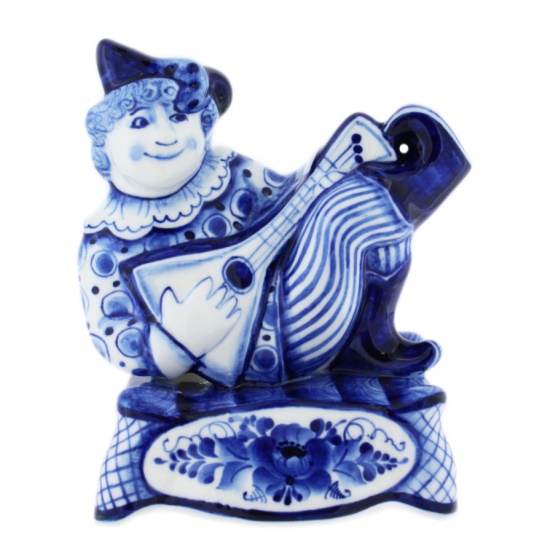 Современная продукция Гжели
Сувениры
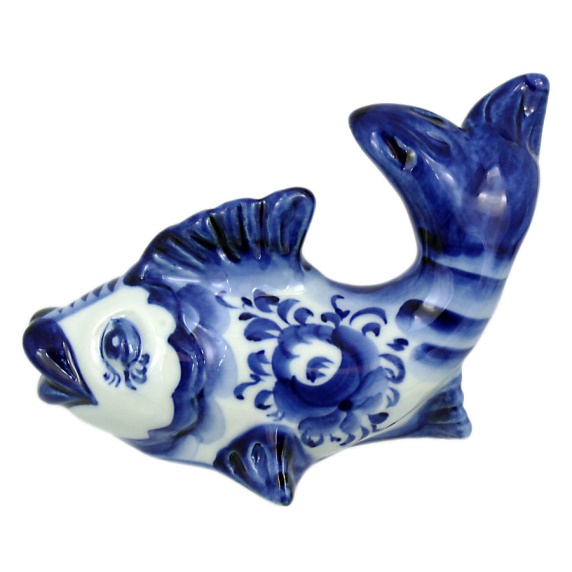 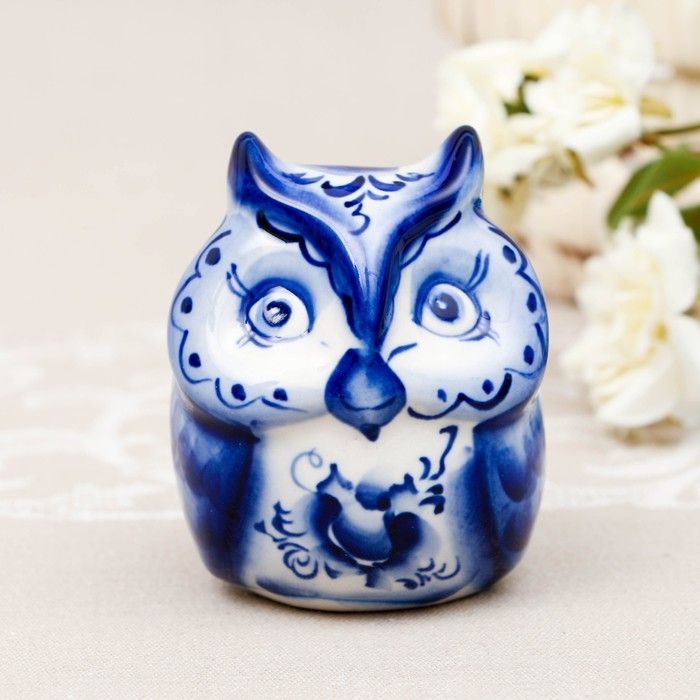 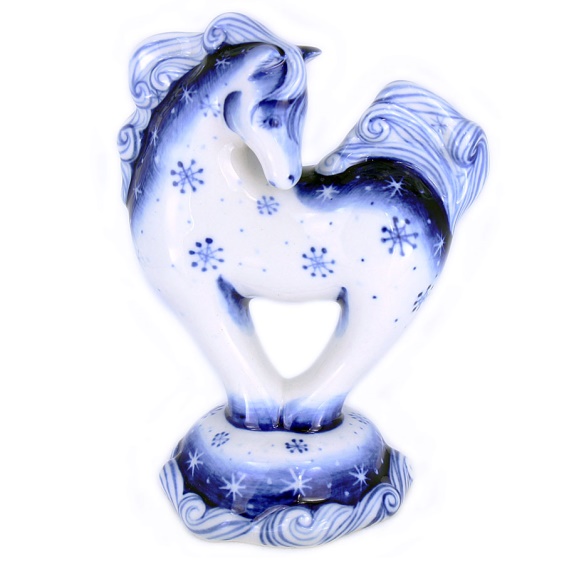 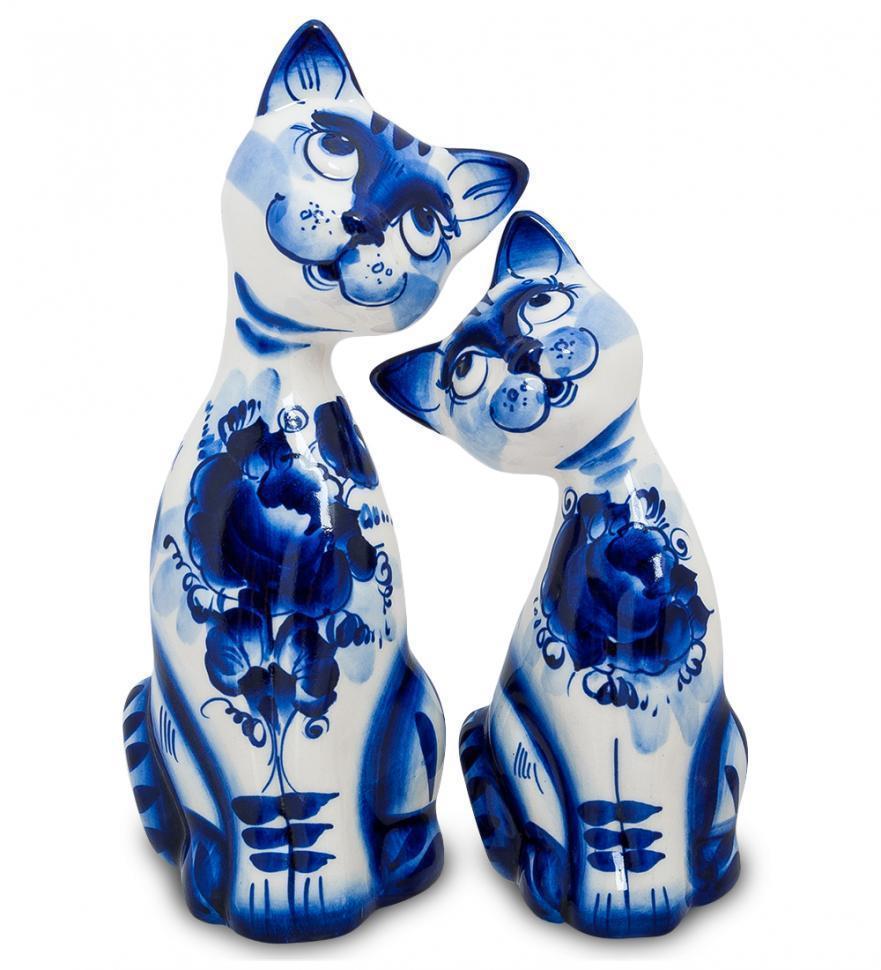 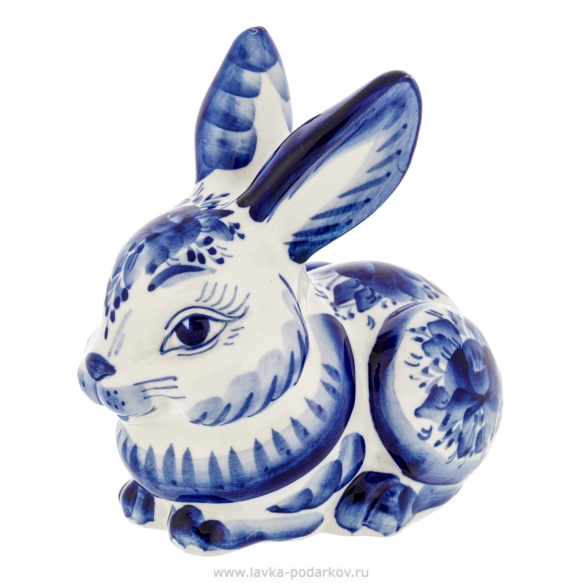 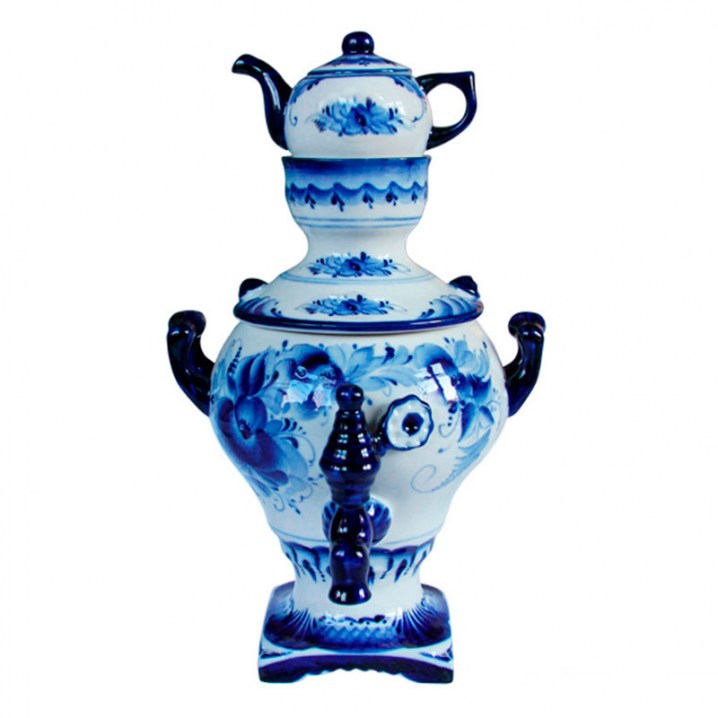 Современная продукция Гжели
Предметы интерьера
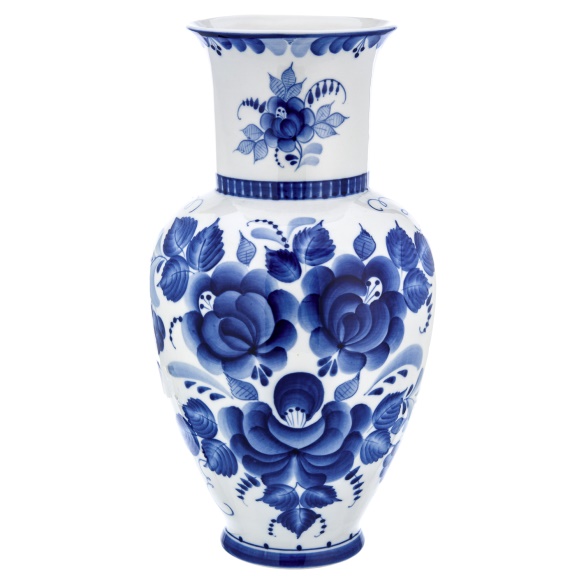 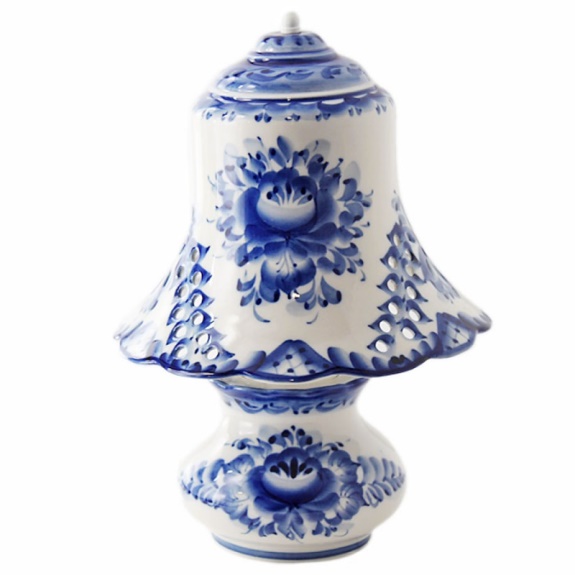 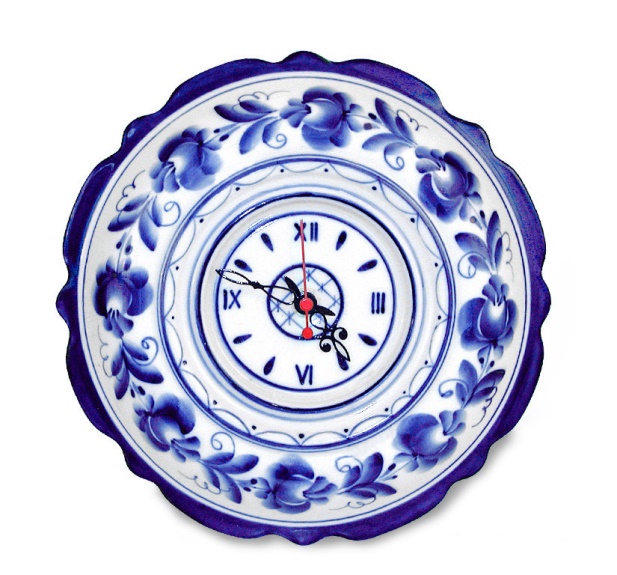 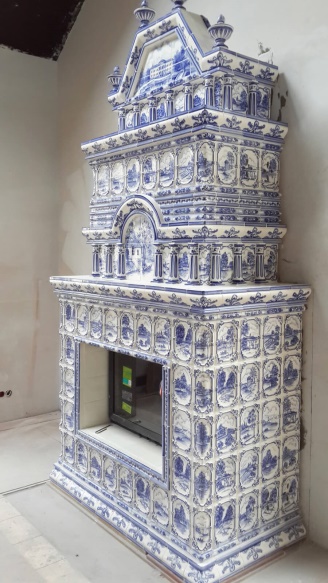 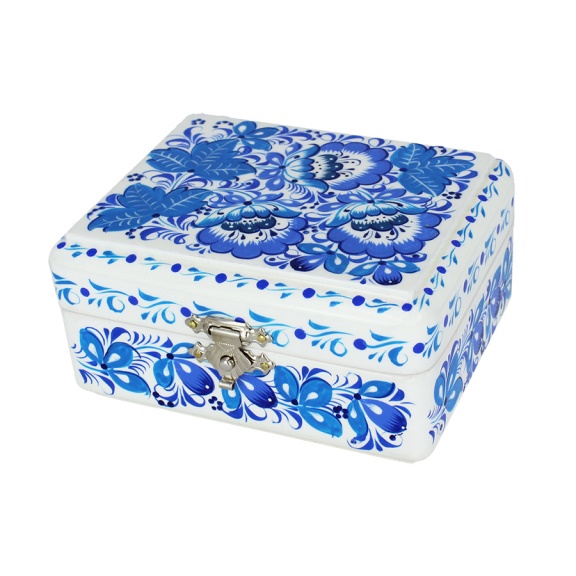 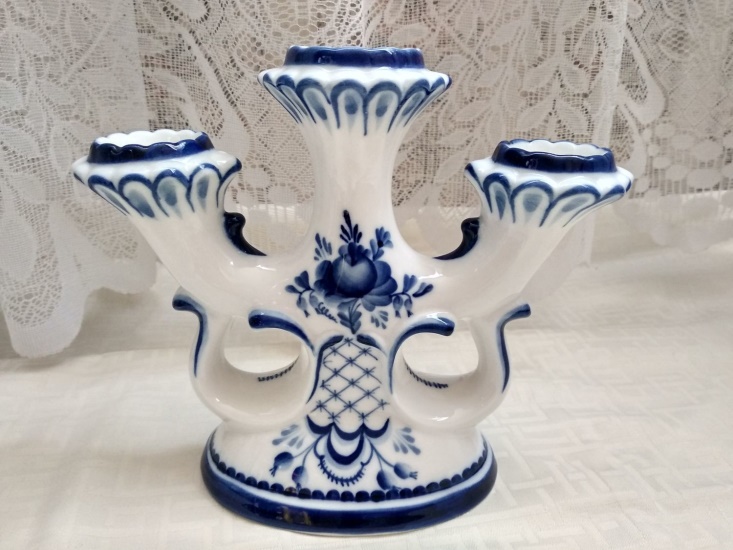 Гжель в музее
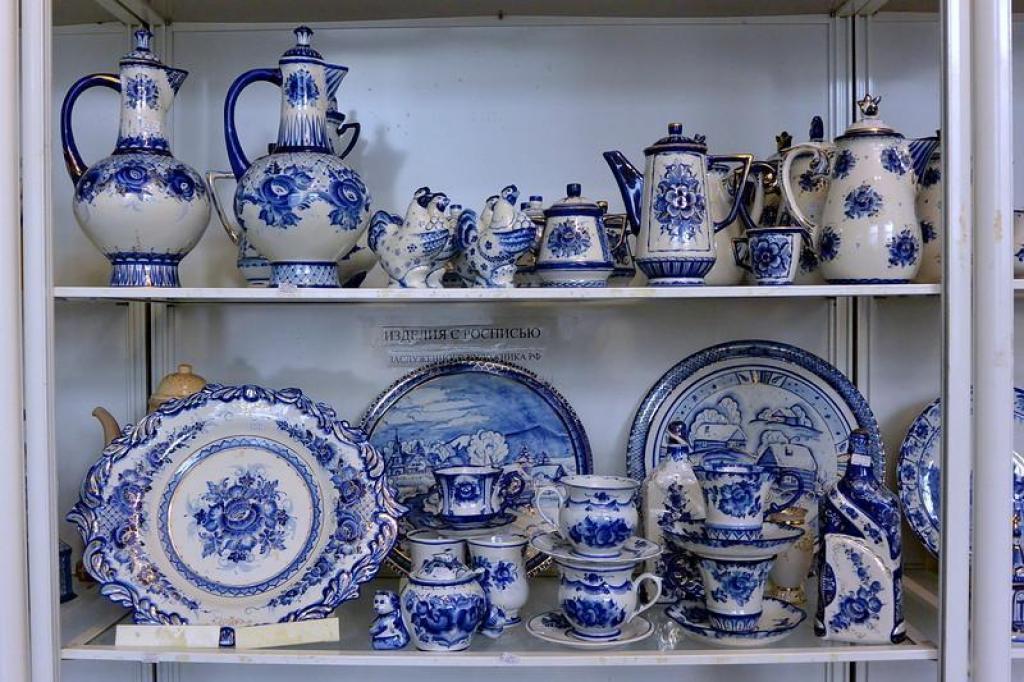 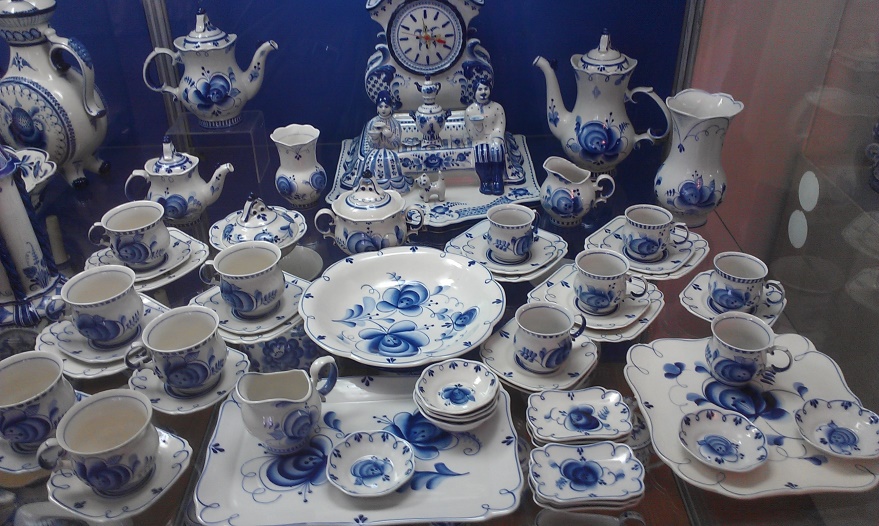 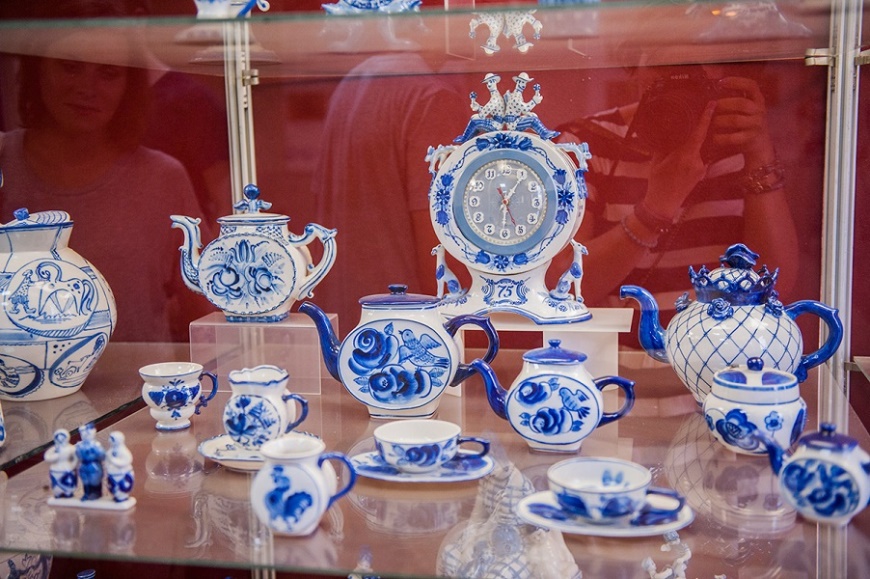 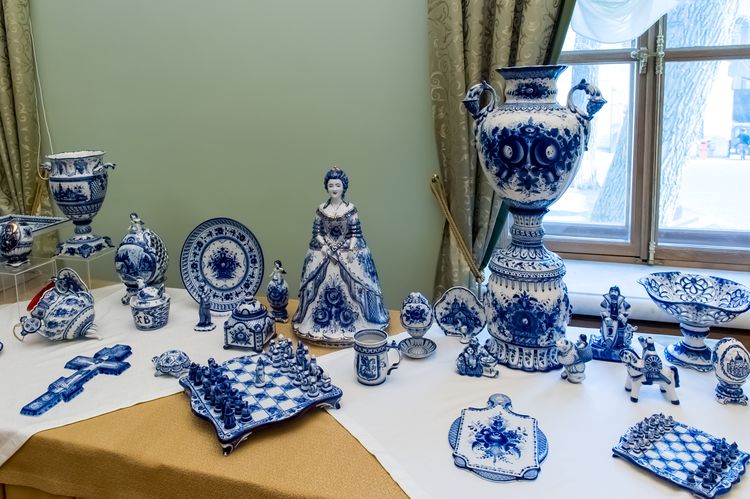 И впредь нас будут радовать  сказочные голубые узоры гжели на белоснежном фоне.
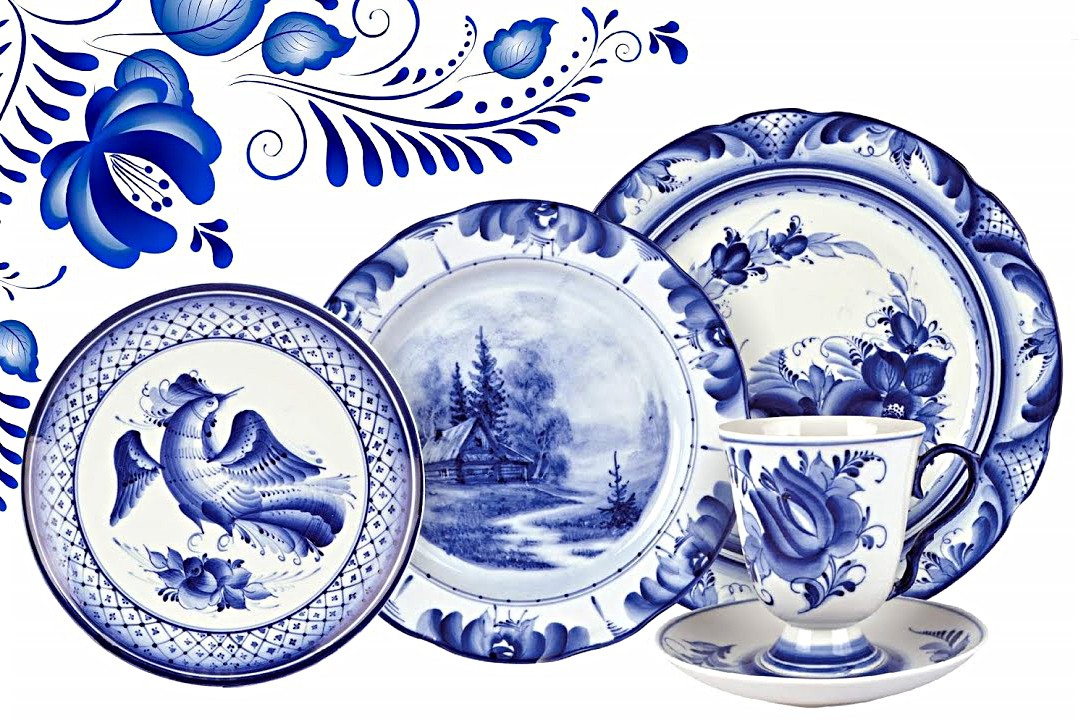